2024 春季主日学申命記第三課：旷野的“和平与战争”（第二章）1/21/2024
土桑華人基督教會
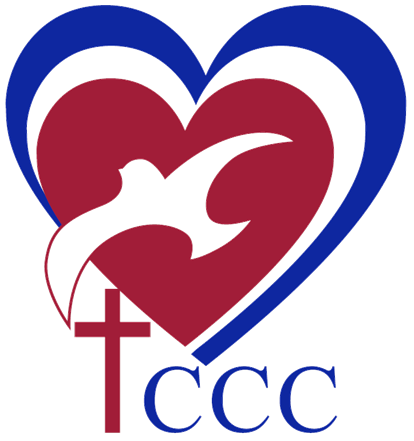 書名： 
申命记‬1:1 以下所记的是摩西在约旦河东的旷野、疏弗对面的亚拉巴，就是巴兰、陀弗、拉班、哈洗录、底撒哈中间，向以色列众人所说的话

希伯來正典是引用第一個字“说的话”
希臘文七十士譯本 “Deuteros”(二）+”nomos”（誡命，律法）Deuteronominon
英文：Deuteronomy （第二次申明律法）
中文：申命记

作者： 摩西 （1:1-3,29:1,31:9,24-26)

寫作時間：大約在過約但河一個月之前（1：1－3），在以色列人結束曠野 40年生活之後寫的。（～BC1406年）

內容跨越時間：約有四十年
寫作背景和目的：去埃及到如今已經40年，當以色列人舊的一代已經過去，而新的一代是在曠野長大，當他們進入迦南地前，必要曉得神已經說的話語與誡命，因此申命記不是一套新的律法與誡命，乃是重申舊命，使新的一代能得知，他們是信實的神所愛的立約子民，好在進入應許之地後，因著遵行神的話語，要成為蒙福的子民。反之，如違約，將受禍且被分散在各國。


中心信息：神的信實與人的抉擇
申命记‬11:26 “看哪，我今日将祝福与咒诅的话都陈明在你们面前。 27 你们若听从耶和华你们神的诫命，就是我今日所吩咐你们的，就必蒙福。 28 你们若不听从耶和华你们神的诫命，偏离我今日所吩咐你们的道，去侍奉你们素来所不认识的别神，就必受祸。
‪提摩太后书‬2:13 我们纵然失信，他仍是可信的，因为他不能背乎自己。
一、回顧已往歷史(一至四章)
         1.曠野飄流引言並從西乃山至加低斯巴尼亞(一章)
         2.從加低斯巴尼亞飄流三十八年後來到希實本(二章)
         3.從希實本來到約旦河東岸(三章)
         4.摩西勸勉百姓遵守律法典章(四章)
二、重申神的命令(五至二十六章)
         1.重申西乃山之約(五至六章)
         2.進迦南地後須守住神選民的身份(七至九章)
         3.重申神的基本誡命(十至十一章)
         4.重申敬拜真神不可拜別神(十二至十三章)
         5.重申敬虔生活的條例(十四至十八章)
         6.重申社會生活的條例(十九至二十六章)
三、展望未來前景(二十七至三十四章)
         1.立石誓願守約蒙福，違者受咒詛(二十七至二十八章)
         2.摩西與以色列人立約(二十九至三十章)
         3.選立約書亞並在眾民前做最後的囑咐(三十一章)
         4摩西的歌.(三十二章)
         5.摩西對十二支派祝福的話(三十三章)
         6.約書亞追記摩西之死(三十四章)
分段：
摘自黃迦勒《基督徒文摘解經系列──申命記書註解》
申命記：神的百姓重要轉折點 

新的一代
新的土地
新的生活方式 (帳棚到房子，嗎哪到土產）
新的啟示 （神的大能可畏到神的愛）
新的託付 （入迦南，建國度）
新的領袖 （摩西到約書亞）
新的挑戰
地點：
約但河東的摩押平原
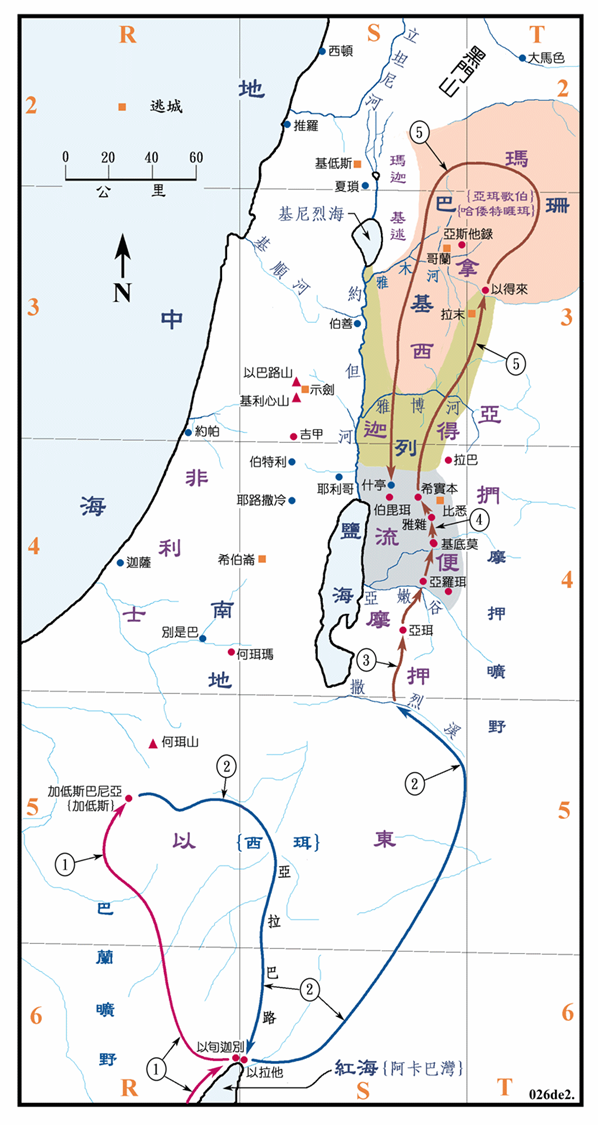 地圖摘自聖光神學院聖經地理資訊網
申命记第一章

1此后，我们转回，从红海的路往旷野去，是照耶和华所吩咐我的。我们在西珥山绕行了许多日子。2耶和华对我说，3你们绕行这山的日子够了，要转向北去。

4你吩咐百姓说，你们弟兄以扫的子孙住在西珥，你们要经过他们的境界。他们必惧怕你们，所以你们要分外谨慎。5不可与他们争战。他们的地，连脚掌可踏之处，我都不给你们，因我已将西珥山赐给以扫为业。6你们要用钱向他们买粮吃，也要用钱向他们买水喝。7因为耶和华你的神在你手里所办的一切事上已赐福与你。你走这大旷野，他都知道了。这四十年，耶和华你的神常与你同在，故此你一无所缺。

8于是，我们离了我们弟兄以扫子孙所住的西珥，从亚拉巴的路，经过以拉他，以旬迦别，转向摩押旷野的路去。9耶和华吩咐我说，不可扰害摩押人，也不可与他们争战。他们的地，我不赐给你为业，因我已将亚珥赐给罗得的子孙为业。10（先前，有以米人住在那里，民数众多，身体高大，像亚衲人一样。11这以米人像亚衲人。也算为利乏音人。摩押人称他们为以米人。12先前，何利人也住在西珥，但以扫的子孙将他们除灭，得了他们的地，接着居住，就如以色列在耶和华赐给他为业之地所行的一样。）13现在，起来过撒烈溪。于是我们过了撒烈溪。
申命记第二章

14自从离开加低斯巴尼亚，到过了撒烈溪的时候，共有三十八年，等那世代的兵丁都从营中灭尽，正如耶和华向他们所起的誓。15耶和华的手也攻击他们，将他们从营中除灭，直到灭尽。
16兵丁从民中都灭尽死亡以后，17耶和华吩咐我说，

18你今天要从摩押的境界亚珥经过，19走近亚扪人之地，不可扰害他们，也不可与他们争战。亚扪人的地，我不赐给你们为业，因我已将那地赐给罗得的子孙为业。20（那地也算为利乏音人之地，先前利乏音人住在那里，亚扪人称他们为散送冥。21那民众多，身体高大，像亚衲人一样，但耶和华从亚扪人面前除灭他们，亚扪人就得了他们的地，接着居住。22正如耶和华从前为住西珥的以扫子孙将何利人从他们面前除灭，他们得了何利人的地，接着居住一样，直到今日。23从迦斐托出来的迦斐托人将先前住在乡村直到迦萨的亚卫人除灭，接着居住。）
申命记第二章

24你们起来前往，过亚嫩谷。我已将亚摩利人希实本王西宏和他的地交在你手中，你要与他争战，得他的地为业。25从今日起，我要使天下万民听见你的名声都惊恐惧怕，且因你发颤伤恸。
26我从基底莫的旷野差遣使者去见希实本王西宏，用和睦的话说，27求你容我从你的地经过，只走大道，不偏左右。28你可以卖粮给我吃，也可以卖水给我喝，只要容我步行过去，29就如住西珥的以扫子孙和住亚珥的摩押人待我一样，等我过了约旦河，好进入耶和华我们神所赐给我们的地。30但希实本王西宏不容我们从他那里经过。因为耶和华你的神使他心中刚硬，性情顽梗，为要将他交在你手中，像今日一样。

31耶和华对我说，从此起首，我要将西宏和他的地交给你。你要得他的地为业。32那时，西宏和他的众民出来攻击我们，在雅杂与我们交战。33耶和华我们的神将他交给我们，我们就把他和他的儿子，并他的众民，都击杀了。34我们夺了他的一切城邑，将有人烟的各城，连女人带孩子，尽都毁灭，没有留下一个。35惟有牲畜和所夺的各城，并其中的财物，都取为自己的掠物。36从亚嫩谷边的亚罗珥和谷中的城，直到基列，耶和华我们的神都交给我们了，没有一座城高得使我们不能攻取的。37惟有亚扪人之地，凡靠近雅博河的地，并山地的城邑，与耶和华我们神所禁止我们去的地方，都没有挨近。
申命记第一章

40至于你们，要转回，从红海的路往旷野去。
41那时，你们回答我说，我们得罪了耶和华，情愿照耶和华我们神一切所吩咐的上去争战。于是你们各人带着兵器，争先上山地去了。
42耶和华吩咐我说，你对他们说，不要上去，也不要争战。因我不在你们中间，恐怕你们被仇敌杀败了。
43我就告诉了你们，你们却不听从，竟违背耶和华的命令，擅自上山地去了。
44住那山地的亚摩利人就出来攻击你们，追赶你们，如蜂拥一般，在西珥杀退你们，直到何珥玛。
45你们便回来，在耶和华面前哭号。耶和华却不听你们的声音，也不向你们侧耳。
46于是你们在加低斯住了许多日子。
课堂提问与分享 Q&A
Q1:以色列人不可與那些人爭戰？為什麽？

Q2:以色列人與那些人爭戰？為什麽？

Q3:当今基督徒如何面对仇敌？
2024 春季主日学申命記第四課：进入迦南之前战败巴珊王（第三章）1/28/2024
土桑華人基督教會
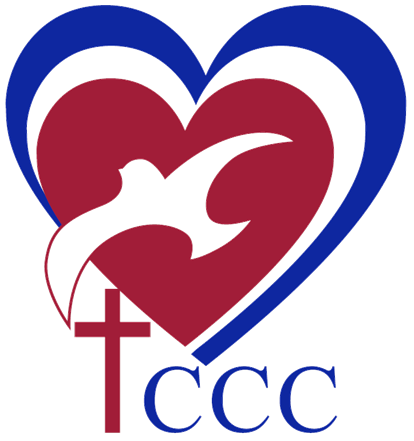 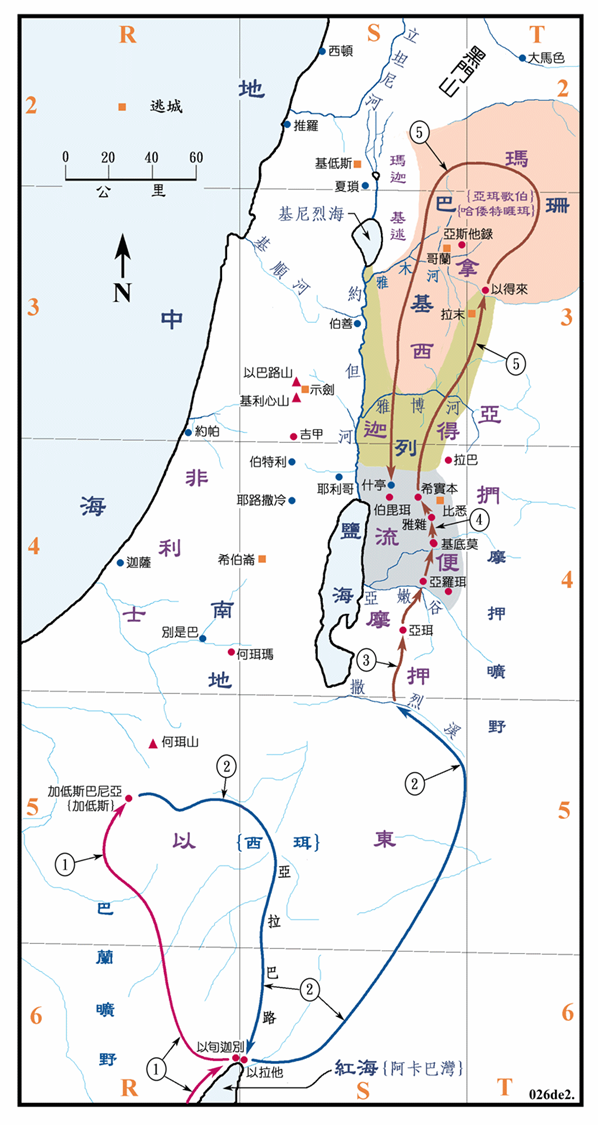 申命記3 	
1以后，我们转回，向巴珊去。巴珊王噩和他的众民都出来，在以得来与我们交战。2耶和华对我说，不要怕他。因我已将他和他的众民，并他的地，都交在你手中。你要待他像从前待住希实本的亚摩利王西宏一样。3于是耶和华我们的神也将巴珊王噩和他的众民都交在我们手中。我们杀了他们，没有留下一个。4那时，我们夺了他所有的城，共有六十座，没有一座城不被我们所夺。这为亚珥歌伯的全境，就是巴珊地噩王的国。5这些城都有坚固的高墙，有门有闩。此外还有许多无城墙的乡村。6我们将这些都毁灭了，像从前待希实本王西宏一样，把有人烟的各城，连女人带孩子，尽都毁灭。7惟有一切牲畜和城中的财物都取为自己的掠物。
申命記1：27在帐棚内发怨言说，耶和华因为恨我们，所以将我们从埃及地领出来，要交在亚摩利人手中，除灭我们。28我们上哪里去呢？我们的弟兄使我们的心消化，说那地的民比我们又大又高，城邑又广大又坚固，高得顶天，并且我们在那里看见亚衲族的人。
地圖摘自聖光神學院聖經地理資訊網
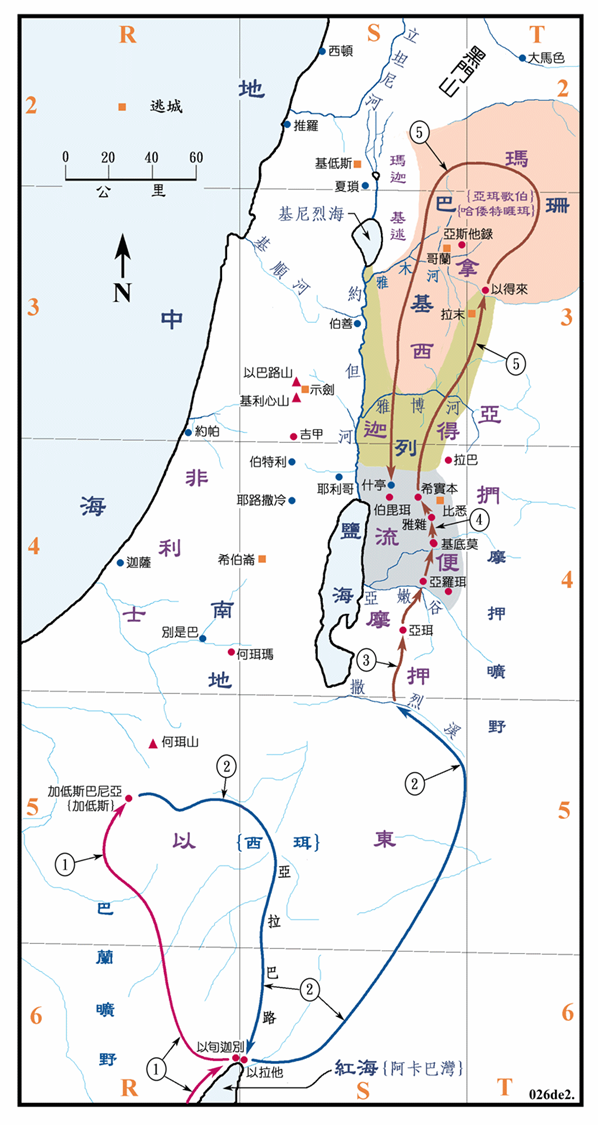 申命記3 	
8那时，我们从约旦河东两个亚摩利王的手将亚嫩谷直到黑门山之地夺过来9（这黑门山，西顿人称为西连，亚摩利人称为示尼珥），10就是夺了平原的各城，基列全地，巴珊全地，直到撒迦和以得来，都是巴珊王噩国内的城邑。11（利乏音人所剩下的只有巴珊王噩。他的床是铁的，长九肘，宽四肘，都是以人肘为度。现今岂不是在亚扪人的拉巴吗？）

12那时，我们得了这地。从亚嫩谷边的亚罗珥起，我将基列山地的一半，并其中的城邑，都给了流便人和迦得人。13其余的基列地和巴珊全地，就是噩王的国，我给了玛拿西半支派。亚珥歌伯全地乃是巴珊全地。这叫作利乏音人之地。14玛拿西的子孙睚珥占了亚珥歌伯全境，直到基述人和玛迦人的交界，就按自己的名称这巴珊地为哈倭特睚珥，直到今日。15我又将基列给了玛吉。
地圖摘自聖光神學院聖經地理資訊網
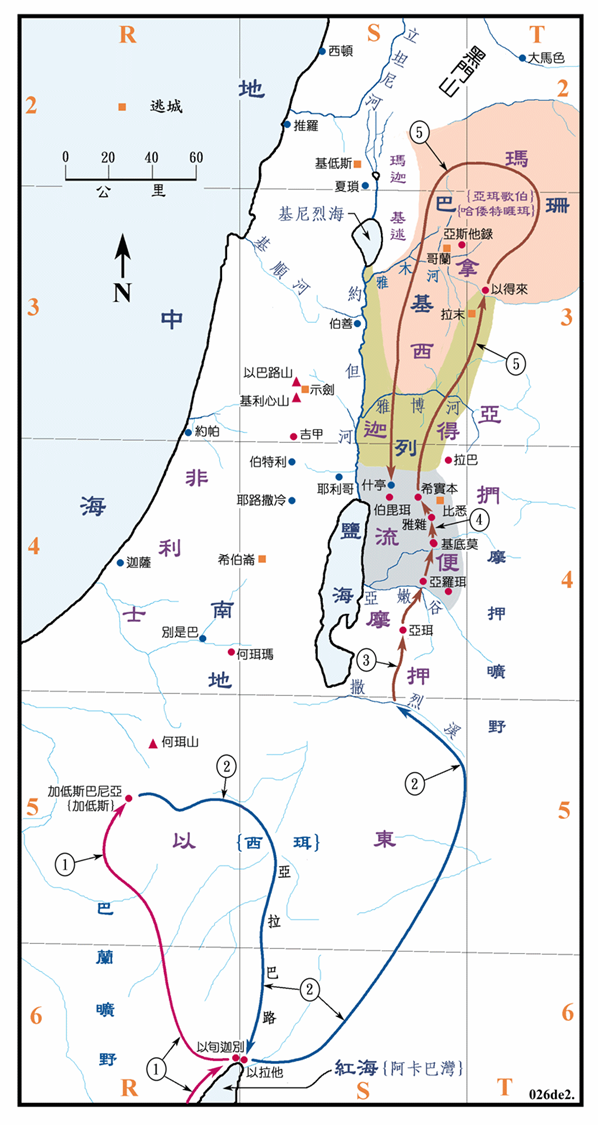 申命記3 	
16从基列到亚嫩谷，以谷中为界，直到亚扪人交界的雅博河，我给了流便人和迦得人，17又将亚拉巴和靠近约旦河之地，从基尼烈直到亚拉巴海，就是盐海，并毗斯迦山根东边之地，都给了他们。 18那时，我吩咐你们说，耶和华你们的神已将这地赐给你们为业。你们所有的勇士都要带着兵器，在你们的弟兄以色列人前面过去。19但你们的妻子，孩子，牲畜，（我知道你们有许多的牲畜）可以住在我所赐给你们的各城里。20等到你们弟兄在约旦河那边，也得耶和华你们神所赐给他们的地，又使他们得享平安，与你们一样，你们才可以回到我所赐给你们为业之地。


21那时我吩咐约书亚说，你亲眼看见了耶和华你神向这二王所行的。耶和华也必向你所要去的各国照样行。22你不要怕他们，因那为你争战的是耶和华你的神。
流便人和迦得人留在约旦河东边（民数记32章）
地圖摘自聖光神學院聖經地理資訊網
申命記3 
23那时，我恳求耶和华说，24主耶和华阿，你已将你的大力大能显给仆人看。在天上，在地下，有什么神能象你行事，象你有大能的作为呢？25求你容我过去，看约旦河那边的美地，就是那佳美的山地和利巴嫩。26但耶和华因你们的缘故向我发怒，不应允我，对我说，罢了，你不要向我再提这事。27你且上毗斯迦山顶去，向东，西，南，北举目观望，因为你必不能过这约旦河。28你却要嘱咐约书亚，勉励他，使他胆壮。因为他必在这百姓前面过去，使他们承受你所要观看之地。29于是我们住在伯毗珥对面的谷中
民数记20：7耶和华晓谕摩西说，8你拿着杖去，和你的哥哥亚伦招聚会众，在他们眼前吩咐磐石发出水来，水就从磐石流出，给会众和他们的牲畜喝。9于是摩西照耶和华所吩咐的，从耶和华面前取了杖去。10摩西，亚伦就招聚会众到磐石前。摩西说，你们这些背叛的人听我说，我为你们使水从这磐石中流出来吗？11摩西举手，用杖击打磐石两下，就有许多水流出来，会众和他们的牲畜都喝了。12耶和华对摩西，亚伦说，因为你们不信我(did not trust me enough)，不在以色列人眼前尊我为圣，所以你们必不得领这会众进我所赐给他们的地去。

约书亚记1:9我岂没有吩咐你吗？你当刚强壮胆。不要惧怕，也不要惊惶。因为你无论往哪里去，耶和华你的神必与你同在。
课堂提问与分享 Q&A
Q1:以色列人為什麽与巴珊王征战？

Q2:流便人和迦得人為什麽留在约旦河东边？

Q3:摩西為什麽不能进入迦南？对我们当今基督徒的启示是什么？
2024 春季主日学申命記第四課：进入迦南之前战败巴珊王（第三章）1/28/2024
土桑華人基督教會
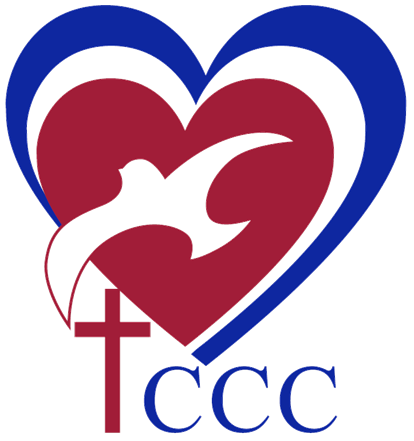 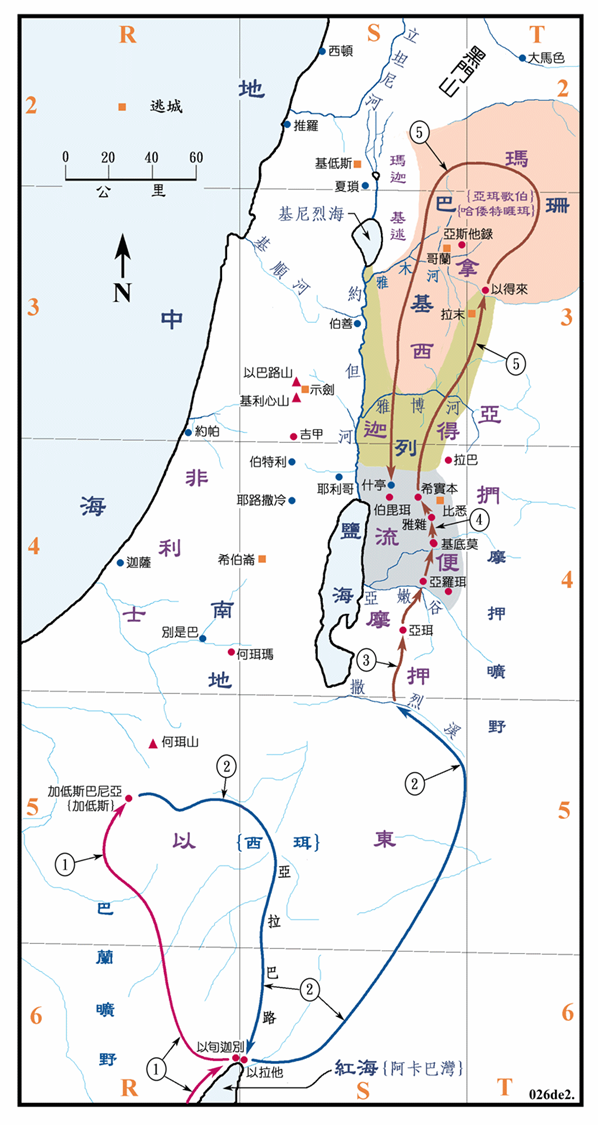 申命記3 	
1以后，我们转回，向巴珊去。巴珊王噩和他的众民都出来，在以得来与我们交战。2耶和华对我说，不要怕他。因我已将他和他的众民，并他的地，都交在你手中。你要待他像从前待住希实本的亚摩利王西宏一样。3于是耶和华我们的神也将巴珊王噩和他的众民都交在我们手中。我们杀了他们，没有留下一个。4那时，我们夺了他所有的城，共有六十座，没有一座城不被我们所夺。这为亚珥歌伯的全境，就是巴珊地噩王的国。5这些城都有坚固的高墙，有门有闩。此外还有许多无城墙的乡村。6我们将这些都毁灭了，像从前待希实本王西宏一样，把有人烟的各城，连女人带孩子，尽都毁灭。7惟有一切牲畜和城中的财物都取为自己的掠物。
申命記1：27在帐棚内发怨言说，耶和华因为恨我们，所以将我们从埃及地领出来，要交在亚摩利人手中，除灭我们。28我们上哪里去呢？我们的弟兄使我们的心消化，说那地的民比我们又大又高，城邑又广大又坚固，高得顶天，并且我们在那里看见亚衲族的人。
地圖摘自聖光神學院聖經地理資訊網
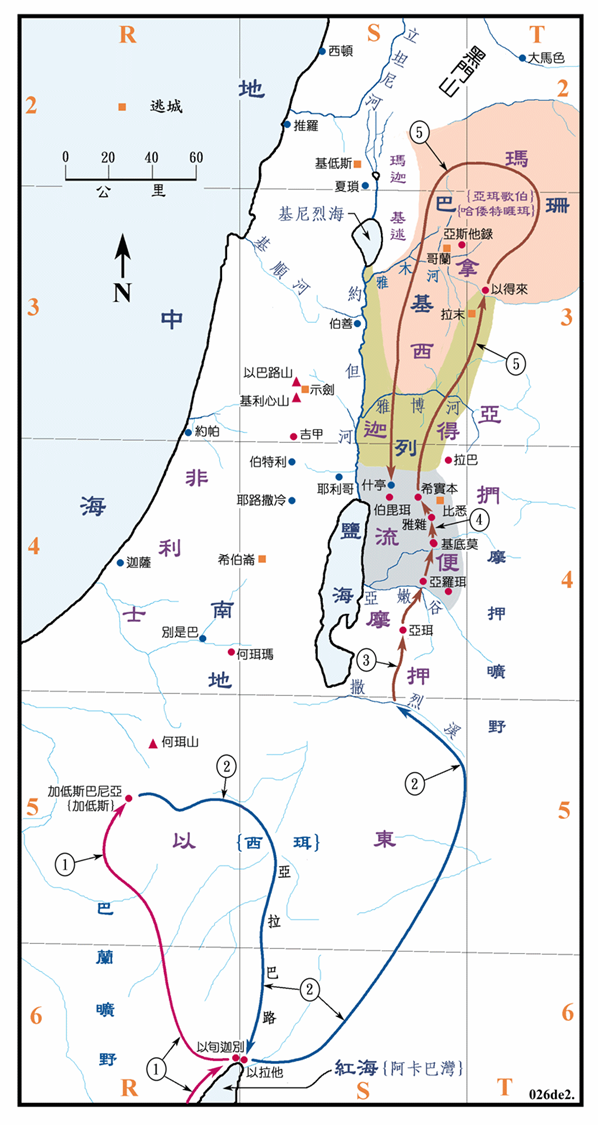 申命記3 	
8那时，我们从约旦河东两个亚摩利王的手将亚嫩谷直到黑门山之地夺过来9（这黑门山，西顿人称为西连，亚摩利人称为示尼珥），10就是夺了平原的各城，基列全地，巴珊全地，直到撒迦和以得来，都是巴珊王噩国内的城邑。11（利乏音人所剩下的只有巴珊王噩。他的床是铁的，长九肘，宽四肘，都是以人肘为度。现今岂不是在亚扪人的拉巴吗？）

12那时，我们得了这地。从亚嫩谷边的亚罗珥起，我将基列山地的一半，并其中的城邑，都给了流便人和迦得人。13其余的基列地和巴珊全地，就是噩王的国，我给了玛拿西半支派。亚珥歌伯全地乃是巴珊全地。这叫作利乏音人之地。14玛拿西的子孙睚珥占了亚珥歌伯全境，直到基述人和玛迦人的交界，就按自己的名称这巴珊地为哈倭特睚珥，直到今日。15我又将基列给了玛吉。
地圖摘自聖光神學院聖經地理資訊網
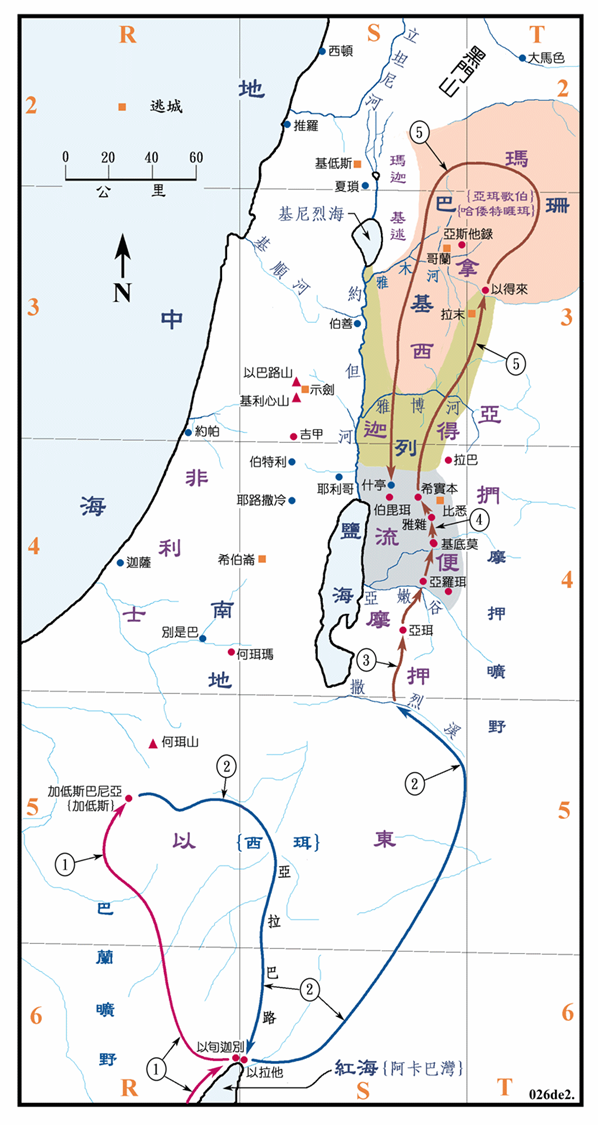 申命記3 	
16从基列到亚嫩谷，以谷中为界，直到亚扪人交界的雅博河，我给了流便人和迦得人，17又将亚拉巴和靠近约旦河之地，从基尼烈直到亚拉巴海，就是盐海，并毗斯迦山根东边之地，都给了他们。 18那时，我吩咐你们说，耶和华你们的神已将这地赐给你们为业。你们所有的勇士都要带着兵器，在你们的弟兄以色列人前面过去。19但你们的妻子，孩子，牲畜，（我知道你们有许多的牲畜）可以住在我所赐给你们的各城里。20等到你们弟兄在约旦河那边，也得耶和华你们神所赐给他们的地，又使他们得享平安，与你们一样，你们才可以回到我所赐给你们为业之地。


21那时我吩咐约书亚说，你亲眼看见了耶和华你神向这二王所行的。耶和华也必向你所要去的各国照样行。22你不要怕他们，因那为你争战的是耶和华你的神。
流便人和迦得人留在约旦河东边（民数记32章）
地圖摘自聖光神學院聖經地理資訊網
申命記3 
23那时，我恳求耶和华说，24主耶和华阿，你已将你的大力大能显给仆人看。在天上，在地下，有什么神能象你行事，象你有大能的作为呢？25求你容我过去，看约旦河那边的美地，就是那佳美的山地和利巴嫩。26但耶和华因你们的缘故向我发怒，不应允我，对我说，罢了，你不要向我再提这事。27你且上毗斯迦山顶去，向东，西，南，北举目观望，因为你必不能过这约旦河。28你却要嘱咐约书亚，勉励他，使他胆壮。因为他必在这百姓前面过去，使他们承受你所要观看之地。29于是我们住在伯毗珥对面的谷中
民数记20：7耶和华晓谕摩西说，8你拿着杖去，和你的哥哥亚伦招聚会众，在他们眼前吩咐磐石发出水来，水就从磐石流出，给会众和他们的牲畜喝。9于是摩西照耶和华所吩咐的，从耶和华面前取了杖去。10摩西，亚伦就招聚会众到磐石前。摩西说，你们这些背叛的人听我说，我为你们使水从这磐石中流出来吗？11摩西举手，用杖击打磐石两下，就有许多水流出来，会众和他们的牲畜都喝了。12耶和华对摩西，亚伦说，因为你们不信我(did not trust me enough)，不在以色列人眼前尊我为圣，所以你们必不得领这会众进我所赐给他们的地去。

约书亚记1:9我岂没有吩咐你吗？你当刚强壮胆。不要惧怕，也不要惊惶。因为你无论往哪里去，耶和华你的神必与你同在。
课堂提问与分享 Q&A
Q1:以色列人為什麽与巴珊王征战？

Q2:流便人和迦得人為什麽留在约旦河东边？

Q3:摩西為什麽不能进入迦南？对我们当今基督徒的启示是什么？
2024 春季主日学申命記第五課：重申西奈山之约（第五，六章）2/11/2024
土桑華人基督教會
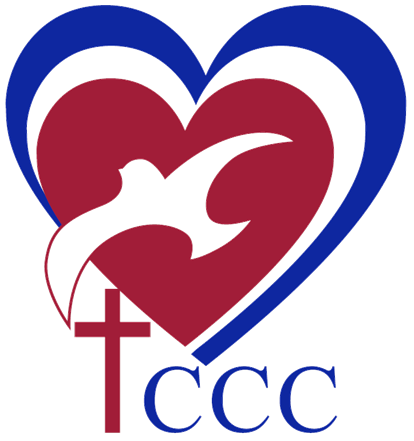 申 命 記 5
1 摩 西 將 以 色 列 眾 人 召 了 來 ， 對 他 們 說 ： 以 色 列 人 哪 ， 我 今 日 曉 諭 你 們 的 律 例 典 章 ， 你 們 要 聽 ， 可 以 學 習 ， 謹 守 遵 行 。
2 耶 和 華 ─ 我 們 的 神 在 何 烈 山 與 我 們 立 約 。
3 這 約 不 是 與 我 們 列 祖 立 的 ， 乃 是 與 我 們 今 日 在 這 裡 存 活 之 人 立 的 。
4 耶 和 華 在 山 上 ， 從 火 中 ， 面 對 面 與 你 們 說 話 
5 那 時 我 站 在 耶 和 華 和 你 們 中 間 ， 要 將 耶 和 華 的 話 傳 給 你 們 ； 因 為 你 們 懼 怕 那 火 ， 沒 有 上 山 ─ 說 ：
6 我 是 耶 和 華 ─ 你 的 神 ， 曾 將 你 從 埃 及 地 為 奴 之 家 領 出 來 。

Covenant：盟约，
Christian also have entered into a covenant with God through Jesus Christ and should be sensitive to what God expects. 
听
学习
遵行
十戒
一  	7 除 了 我 以 外 ， 你 不 可 有 別 的 神 。
二  	8 不 可 為 自 己 雕 刻 偶 像 ， 也 不 可 做 甚 麼 形 像 ， 彷 彿 上 天 、 下 地 和 地 底 下 、 水 中 的 百 	物 。	9 不 可 跪 拜 那 些 像 ， 也 不 可 事 奉 他 ， 因 為 我 耶 和 華 ─ 你 的 神 是 忌 邪 的 神 。 	恨 我 的 ， 我 必 追 討 他 的 罪 ， 自 父 及 子 ， 直 到 三 、 四 代 ；10 愛 我 、 守 我 誡 命 的 ， 我 必 	向 他 們 發 慈 愛 ， 直 到 千 代 。
三	11 不 可 妄 稱 耶 和 華 ─ 你 神 的 名 ； 因 為 妄 稱 耶 和 華 名 的 ， 耶 和 華 必 不 以 他 為 無 罪 。
四	12 當 照 耶 和 華 ─ 你 神 所 吩 咐 的 守 安 息 日 為 聖 日 。13 六 日 要 勞 碌 做 你 一 切 的 工 ，14 但 	第 七 日 是 向 耶 和 華 ─ 你 神 當 守 的 安 息 日 。 這 一 日 ， 你 和 你 的 兒 女 、 僕 婢 、 牛 、 驢 、 	牲 畜 ， 並 在 你 城 裡 寄 居 的 客 旅 ， 無 論 何 工 都 不 可 做 ， 使 你 的 僕 婢 可 以 和 你 一 樣 安 	息 。15 你 也 要 記 念 你 在 埃 及 地 作 過 奴 僕 ； 耶 和 華 ─ 你 神 用 大 能 的 手 和 伸 出 來 的 膀 臂 	將 你 從 那 裡 領 出 來 。 因 此 ， 耶 和 華 ─ 你 的 神 吩 咐 你 守 安 息 日 。
五	16 當 照 耶 和 華 ─ 你 神 所 吩 咐 的 孝 敬 父 母 ， 使 你 得 福 ， 並 使 你 的 日 子 在 耶 和 華 ─ 你 	神 所 賜 你 的 地 上 得 以 長 久 。
六	17 不 可 殺 人 。
七	18 不 可 姦 淫 。
八	19 不 可 偷 盜 。
九	20 不 可 作 假 見 證 陷 害 人 。
十	21 不 可 貪 戀 人 的 妻 子 ； 也 不 可 貪 圖 人 的 房 屋 、 田 地 、 僕 婢 、 牛 、 驢 ， 並 他 一 切 所 有 	的 。
7 除 了 我 以 外 ， 你 不 可 有 別 的 神 。
 唯一性
其他的神指的什么？
神居首
每天自省，好让神居首位
Recognize what is taking his place in your life
Renounce this substitute god as unworthy of your devotion
Ask God for forgiveness
Restructure your priorities so that love for God is the motive for everything you do
Examine yourself daily to be sure you are giving God first place
8 不 可 為 自 己 雕 刻 偶 像 ， 也 不 可 做 甚 麼 形 像 ， 彷 彿 上 天 、 下 地 和 地 底 下 、 水 中 的 百 物 。9 不 可 跪 拜 那 些 像 ， 也 不 可 事 奉 他 ， 因 為 我 耶 和 華 ─ 你 的 神 是 忌 邪 的 神 。 恨 我 的 ， 我 必 追 討 他 的 罪 ， 自 父 及 子 ， 直 到 三 、 四 代 ；10 愛 我 、 守 我 誡 命 的 ， 我 必 向 他 們 發 慈 愛 ， 直 到 千 代 。
神是灵 【约四24】「神是个灵（或无个字），所以拜祂的必须用心灵和诚实拜祂。」
神的「忌邪」与祂的圣洁极有关系
形式
爱神的心就是在守祂诫命上能显明出来
约十四15： 你 們 若 愛 我 ， 就 必 遵 守 我 的 命 令 。
【罗十三10】「爱是不加害与人的，所以爱就完全了律法。
【约壹二5】「凡遵守主道的，爱神的心在他里面实在是完全的。从此，我们知道我们是在主里面。」
【约贰6】「我们若照祂的命令行，这就是爱。你们从起初所听见当行的，就是这命令。」
11 不 可 妄 稱 耶 和 華 ─ 你 神 的 名 ； 因 為 妄 稱 耶 和 華 名 的 ， 耶 和 華 必 不 以 他 為 無 罪 。
不可随意
不可随意用来起誓、咒诅人
人不可用空洞或轻薄的方式，妄称神的名。
12 當 照 耶 和 華 ─ 你 神 所 吩 咐 的 守 安 息 日 為 聖 日 。13 六 日 要 勞 碌 做 你 一 切 的 工 ，14 但 第 七 日 是 向 耶 和 華 ─ 你 神 當 守 的 安 息 日 。 這 一 日 ， 你 和 你 的 兒 女 、 僕 婢 、 牛 、 驢 、 牲 畜 ， 並 在 你 城 裡 寄 居 的 客 旅 ， 無 論 何 工 都 不 可 做 ， 使 你 的 僕 婢 可 以 和 你 一 樣 安 息 。15 你 也 要 記 念 你 在 埃 及 地 作 過 奴 僕 ； 耶 和 華 ─ 你 神 用 大 能 的 手 和 伸 出 來 的 膀 臂 將 你 從 那 裡 領 出 來 。 因 此 ， 耶 和 華 ─ 你 的 神 吩 咐 你 守 安 息 日 。
要紧的是享受里面灵的实际，而不是守外面的仪文 （罗二28-29）
28 因 為 外 面 作 猶 太 人 的 ， 不 是 真 猶 太 人 ； 外 面 肉 身 的 割 禮 ， 也 不 是 真 割 禮 。
29 惟 有 裡 面 作 的 ， 才 是 真 猶 太 人 ； 真 割 禮 也 是 心 裡 的 ， 在 乎 靈 ， 不 在 乎 儀 文 。 這 人 的 稱 讚 不 是 從 人 來 的 ， 乃 是 從 神 來 的 。
新约的信徒守主日而不守安息日，并不是改变或破坏神的律法(参但七25)，因为我们已经不在律法之下，乃在恩典之下
守安息日或守主日，其精神在新、旧约都是一致的。即把一日分别出来献给神，象征所有的生活是属于神的，这是一种谦卑的信仰行为。
16 當 照 耶 和 華 ─ 你 神 所 吩 咐 的 孝 敬 父 母 ， 使 你 得 福 ， 並 使 你 的 日 子 在 耶 和 華 ─ 你 神 所 賜 你 的 地 上 得 以 長 久 。
父母是生命的源头，我们不忘生命的源头，我们应孝敬父母，同时，孝敬父母是一条带应许的诫命
弗六3:2 要 孝 敬 父 母 ， 使 你 得 福 ， 在 世 长 寿 。 这 是 第 一 条 带 应 许 的 诫 命 
孝敬父母的方式，包括是在他们有经济需要，或是患病、不能照顾自己的时候供养他们。不过，孝敬父母的最好方法，也许是将他们敬虔的典范，传给下一代。孝敬的方法，包括了儿女所有的生活表现──言行，理想、道德等等。
17 不 可 殺 人 。
凡心里恨人，对人存有烈怒的，就是违背这条诫命(参太五21~22)
21 你 們 聽 見 有 吩 咐 古 人 的 話 ， 說 ： 不 可 殺 人 ； 又 說 ： 凡 殺 人 的 難 免 受 審 判 。
22 只 是 我 告 訴 你 們 ： 凡 （ 有 古 卷 在 凡 字 下 加 ： 無 緣 無 故 地 ） 向 弟 兄 動 怒 的 ， 難 免 受 審 斷 ； 凡 罵 弟 兄 是 拉 加 的 ， 難 免 公 會 的 審 斷 ； 凡 罵 弟 兄 是 魔 利 的 ， 難 免 地 獄 的 火 。
18 不 可 姦 淫 。
神给人类生育的本能是圣洁的，
来十三4「婚姻人人都当尊重，床也不可污秽，因为苟合行淫的人，神必要审判
19 不 可 偷 盜 。
参玛三8: 8 “人岂可夺取神之物呢？你们竟夺取我的供物。你们却说：‘我们在何事上夺取你的供物呢？’就是你们在当纳的十分之一和当献的供物上。
提前五8: 8 人 若 不 看 顧 親 屬 ， 就 是 背 了 真 道 ， 比 不 信 的 人 還 不 好 ， 不 看 顧 自 己 家 裡 的 人 ， 更 是 如 此 。
20 不 可 作 假 見 證 陷 害 人 。
太五37:37 你们的话，是就说是，不是就说不是；若再多说，就是出于那恶者[a]。
21 不 可 貪 戀 人 的 妻 子 ； 也 不 可 貪 圖 人 的 房 屋 、 田 地 、 僕 婢 、 牛 、 驢 ， 並 他 一 切 所 有 的 。
贪心」是一切犯罪的开端。
提前六10:贪财是万恶之根。有人贪恋钱财，就被引诱离了真道，用许多愁苦把自己刺透了。」
世上有各式各样的「贪」，有的贪口腹，有的贪财，有的贪名，有的贪色，有的贪世界
路十二15:15 於 是 對 眾 人 說 ： 你 們 要 謹 慎 自 守 ， 免 去 一 切 的 貪 心 ， 因 為 人 的 生 命 不 在 乎 家 道 豐 富 。
腓四11:我這樣說，並不是因為我缺少什麼；事實上，我已經學會了在任何情況下都知足。
22 這 些 話 是 耶 和 華 在 山 上 ， 從 火 中 、 雲 中 、 幽 暗 中 ， 大 聲 曉 諭 你 們 全 會 眾 的 ； 此 外 並 沒 有 添 別 的 話 。 他 就 把 這 話 寫 在 兩 塊 石 版 上 ， 交 給 我 了 。
23 那 時 ， 火 焰 燒 山 ， 你 們 聽 見 從 黑 暗 中 出 來 的 聲 音 ； 你 們 支 派 中 所 有 的 首 領 和 長 老 都 來 就 近 我 ，
24 說 ： 看 哪 ， 耶 和 華 ─ 我 們 神 將 他 的 榮 光 和 他 的 大 能 顯 給 我 們 看 ， 我 們 又 聽 見 他 的 聲 音 從 火 中 出 來 。 今 日 我 們 得 見 神 與 人 說 話 ， 人 還 存 活 。
25 現 在 這 大 火 將 要 燒 滅 我 們 ， 我 們 何 必 冒 死 呢 ？ 若 再 聽 見 耶 和 華 ─ 我 們 神 的 聲 音 就 必 死 亡 。
26 凡 屬 血 氣 的 ， 曾 有 何 人 聽 見 永 生 神 的 聲 音 從 火 中 出 來 ， 像 我 們 聽 見 還 能 存 活 呢 ？
27 求 你 近 前 去 ， 聽 耶 和 華 ─ 我 們 神 所 要 說 的 一 切 話 ， 將 他 對 你 說 的 話 都 傳 給 我 們 ， 我 們 就 聽 從 遵 行 。
28 你 們 對 我 說 的 話 ， 耶 和 華 都 聽 見 了 。 耶 和 華 對 我 說 ： 這 百 姓 的 話 ， 我 聽 見 了 ； 他 們 所 說 的 都 是 。
29 惟 願 他 們 存 這 樣 的 心 敬 畏 我 ， 常 遵 守 我 的 一 切 誡 命 ， 使 他 們 和 他 們 的 子 孫 永 遠 得 福 。
但是我们的顺服与奉献不彻底，因为怕受损失与痛苦。有些事物必须除去，痛苦与损失是难免的，但是这样才可体会神的作为。
30 你 去 對 他 們 說 ： 你 們 回 帳 棚 去 罷 ！
31 至 於 你 ， 可 以 站 在 我 這 裡 ， 我 要 將 一 切 誡 命 、 律 例 、 典 章 傳 給 你 ； 你 要 教 訓 他 們 ， 使 他 們 在 我 賜 他 們 為 業 的 地 上 遵 行 。
32 所 以 ， 你 們 要 照 耶 和 華 ─ 你 們 神 所 吩 咐 的 謹 守 遵 行 ， 不 可 偏 離 左 右 。
33 耶 和 華 ─ 你 們 神 所 吩 咐 你 們 行 的 ， 你 們 都 要 去 行 ， 使 你 們 可 以 存 活 得 福 ， 並 使 你 們 的 日 子 在 所 要 承 受 的 地 上 得 以 長 久 。
申命记6
1 這 是 耶 和 華 ─ 你 們 神 所 吩 咐 教 訓 你 們 的 誡 命 、 律 例 、 典 章 ， 使 你 們 在 所 要 過 去 得 為 業 的 地 上 遵 行 ，
2 好 叫 你 和 你 子 子 孫 孫 一 生 敬 畏 耶 和 華 ─ 你 的 神 ， 謹 守 他 的 一 切 律 例 誡 命 ， 就 是 我 所 吩 咐 你 的 ， 使 你 的 日 子 得 以 長 久 。
3 以 色 列 阿 ， 你 要 聽 ， 要 謹 守 遵 行 ， 使 你 可 以 在 那 流 奶 與 蜜 之 地 得 以 享 福 ， 人 數 極 其 增 多 ， 正 如 耶 和 華 ─ 你 列 祖 的 神 所 應 許 你 的 。
4 以 色 列 阿 ， 你 要 聽 ！ 耶 和 華 ─ 我 們 神 是 獨 一 的 主 。
5 你 要 盡 心 、 盡 性 、 盡 力 愛 耶 和 華 ─ 你 的 神 。
一、除去一切的恼恨、忿怒、恶毒及谗言，不使圣灵担忧
二、随从圣灵，圣灵的果子就是仁爱。让主的爱浇灌在你心中
三、思想主为你的罪而受死。祂的爱涂抹你的过犯，享受那出人意外的平安
四、相信你已接受圣灵的爱，让这爱在你身上发动，遍及周围的人
五、对付内心的自私，你若不愿爱某些人，到我面前，我必使你的心受感，能作出我所喜悦的事
迈尔《珍贵的片刻，F.B.Meyer）的著作：Our Daily Homily
申命记6
6 我 今 日 所 吩 咐 你 的 話 都 要 記 在 心 上 ，
7 也 要 殷 勤 教 訓 你 的 兒 女 。 無 論 你 坐 在 家 裡 ， 行 在 路 上 ， 躺 下 ， 起 來 ， 都 要 談 論 。
教会乃是由摇篮以至于入土的场所
圣经与属灵的书籍就是良好家庭教育的基础
8 也 要 繫 在 手 上 為 記 號 ， 戴 在 額 上 為 經 文 ；
9 又 要 寫 在 你 房 屋 的 門 框 上 ， 並 你 的 城 門 上 。
10 耶 和 華 ─ 你 的 神 領 你 進 他 向 你 列 祖 亞 伯 拉 罕 、 以 撒 、 雅 各 起 誓 應 許 給 你 的 地 。 那 裡 有 城 邑 ， 又 大 又 美 ， 非 你 所 建 造 的 ；
11 有 房 屋 ， 裝 滿 各 樣 美 物 ， 非 你 所 裝 滿 的 ； 有 鑿 成 的 水 井 ， 非 你 所 鑿 成 的 ； 還 有 葡 萄 園 、 橄 欖 園 ， 非 你 所 栽 種 的 ； 你 吃 了 而 且 飽 足 。
12 那 時 你 要 謹 慎 ， 免 得 你 忘 記 將 你 從 埃 及 地 、 為 奴 之 家 領 出 來 的 耶 和 華 。
Danger in plenty
Adam, Noah, Nation of Israel, David, Solomon·
13 你 要 敬 畏 耶 和 華 ─ 你 的 神 ， 事 奉 他 ， 指 著 他 的 名 起 誓 。
14 不 可 隨 從 別 神 ， 就 是 你 們 四 圍 國 民 的 神 ；
15 因 為 在 你 們 中 間 的 耶 和 華 ─ 你 神 是 忌 邪 的 神 ， 惟 恐 耶 和 華 ─ 你 神 的 怒 氣 向 你 發 作 ， 就 把 你 從 地 上 除 滅 。
16 你 們 不 可 試 探 耶 和 華 ─ 你 們 的 神 ， 像 你 們 在 瑪 撒 那 樣 試 探 他 。
17 要 留 意 遵 守 耶 和 華 ─ 你 們 神 所 吩 咐 的 誡 命 、 法 度 、 律 例 。
18 耶 和 華 眼 中 看 為 正 、 看 為 善 的 ， 你 都 要 遵 行 ， 使 你 可 以 享 福 ， 並 可 以 進 去 得 耶 和 華 向 你 列 祖 起 誓 應 許 的 那 美 地 ，
19 照 耶 和 華 所 說 的 ， 從 你 面 前 攆 出 你 的 一 切 仇 敵 。
20 日 後 ， 你 的 兒 子 問 你 說 ： 耶 和 華 ─ 我 們 神 吩 咐 你 們 的 這 些 法 度 、 律 例 、 典 章 是 甚 麼 意 思 呢 ？
21 你 就 告 訴 你 的 兒 子 說 ： 我 們 在 埃 及 作 過 法 老 的 奴 僕 ； 耶 和 華 用 大 能 的 手 將 我 們 從 埃 及 領 出 來 ，
22 在 我 們 眼 前 ， 將 重 大 可 怕 的 神 蹟 奇 事 施 行 在 埃 及 地 和 法 老 並 他 全 家 的 身 上 ，
23 將 我 們 從 那 裡 領 出 來 ， 要 領 我 們 進 入 他 向 我 們 列 祖 起 誓 應 許 之 地 ， 把 這 地 賜 給 我 們 。
24 耶 和 華 又 吩 咐 我 們 遵 行 這 一 切 律 例 ， 要 敬 畏 耶 和 華 ─ 我 們 的 神 ， 使 我 們 常 得 好 處 ， 蒙 他 保 全 我 們 的 生 命 ， 像 今 日 一 樣 。
25 我 們 若 照 耶 和 華 ─ 我 們 神 所 吩 咐 的 一 切 誡 命 謹 守 遵 行 ， 這 就 是 我 們 的 義 了 。
第一和第二诫确立对神敬拜的原则，建立人神的关爱；
第三和第四诫为对拜偶像的禁止；
第五和第七诫关乎家庭的保障；
第六和第八诫乃对个人的保护；
第九和第十诫为人与人间关系的守则

谨守遵行诫命的方法：
         1.要听：「以色列啊，你要听！耶和华我们神是独一的主」(4节)：留心的听。
         2.要爱：「你要尽心、尽性、尽力爱耶和华你的神」(5节)：全人爱神。
         3.要记：「我今日所吩咐你的话都要记在心上」(6节)：记在心上。
         4.要教：「也要殷勤教训你的儿女。…日后，你的儿子问你说：‘耶和华我们神吩咐你们的这些法度、律例、典章是什么意思呢？你就告诉你的儿子说」(7，20~21节)：殷勤教训。
         5.要谈：「无论你坐在家里，行在路上，躺下，起来，都要谈论」(7节)：随时谈论。
         6.要戴：「也要系在手上为记号，戴在额上为经文」(8节)：系戴经文。
         7.要写：「又要写在你房屋的门框上，并你的城门上」(9节)：写在门上。
         8.要想：「那时你要谨慎，免得你忘记将你从埃及地、为奴之家领出来的耶和华」(12节)：免得忘记。
         9.要怕：「你要敬畏耶和华你的神」(13节)：敬畏真神。
         10.要作：「事奉祂」(13节)：事奉真神。
         11.要誓：「指着祂的名起誓」(13节)：向神起誓。
         12.要戒：「不可随从别神，就是你们四围国民的神；…你们不可试探耶和华你们的神」(14~16节)：不可试探
课堂提问与分享 Q&A
Q1:十诫在今天对我们的意义？

Q2:律法与恩典的关系？